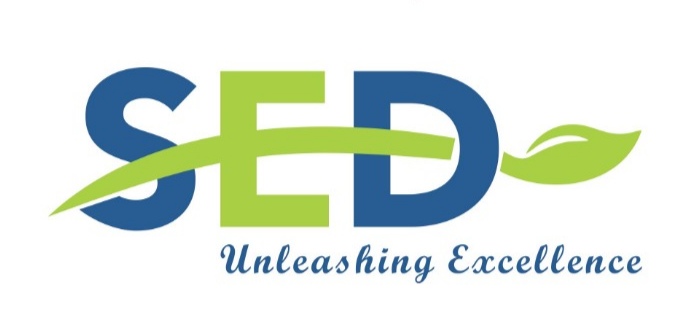 Spent Wash Evaporation
with 
MVR Based Plate Type Evaporator
A Saad Masud Presentation At PSST Annual Convention 
September 12, 2023
Sustainable Environment Developers
Formerly known as Spray Engineering Devices
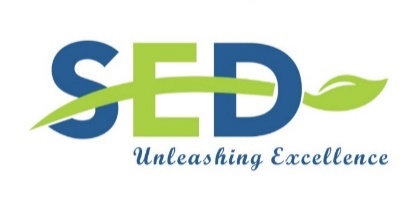 Product Overview
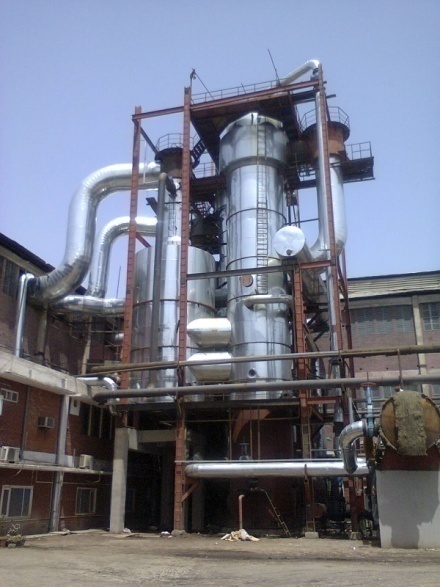 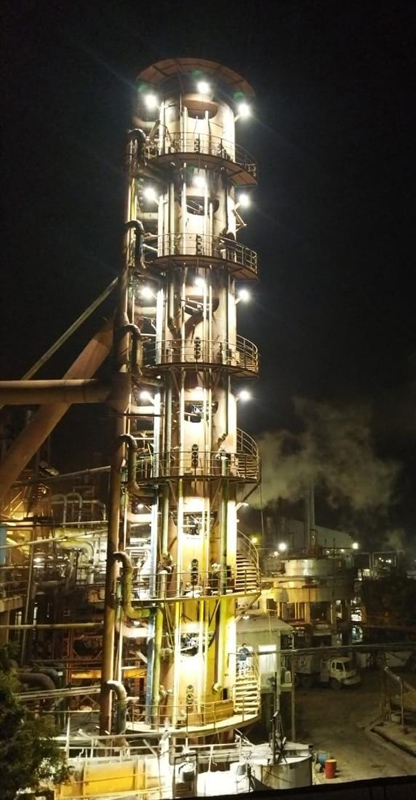 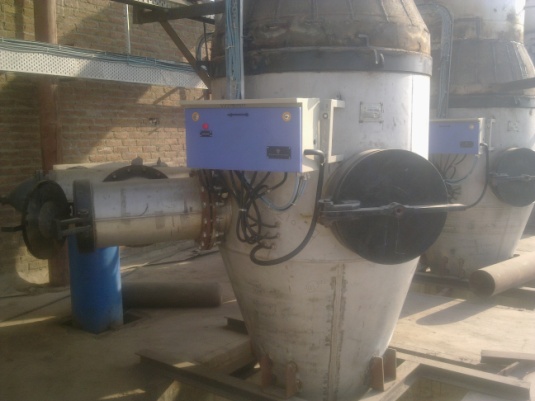 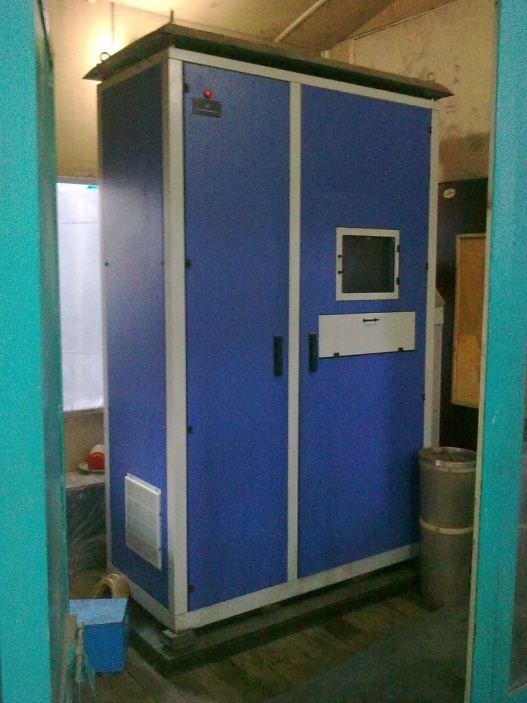 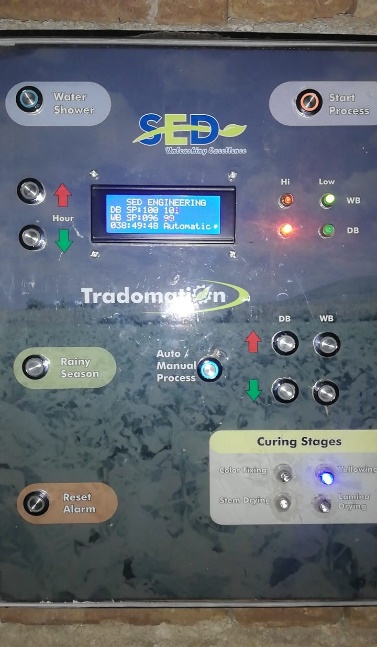 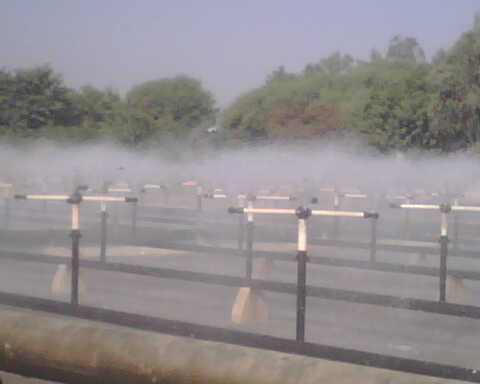 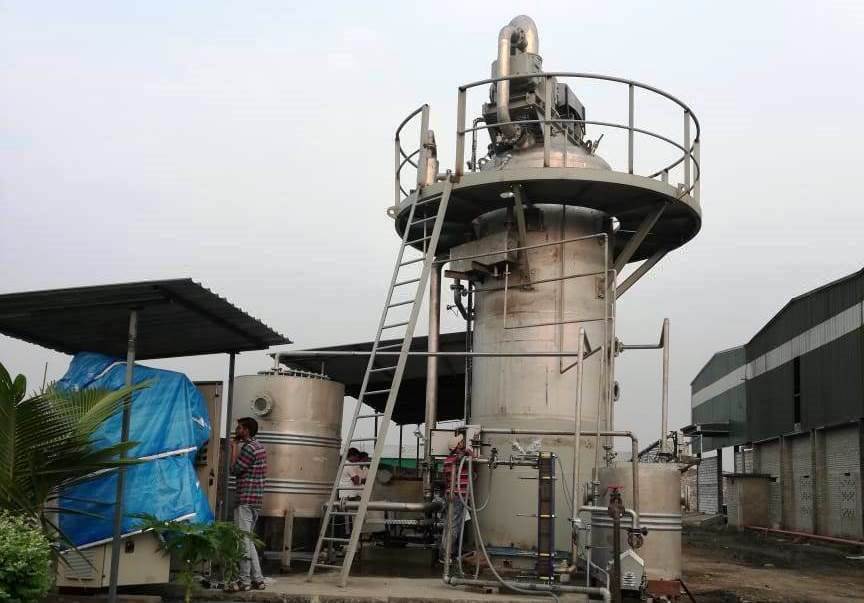 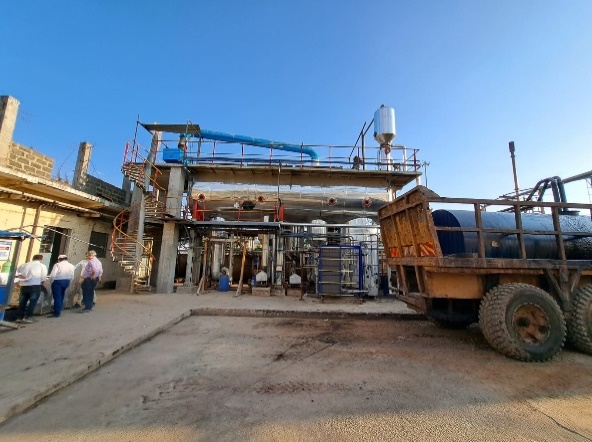 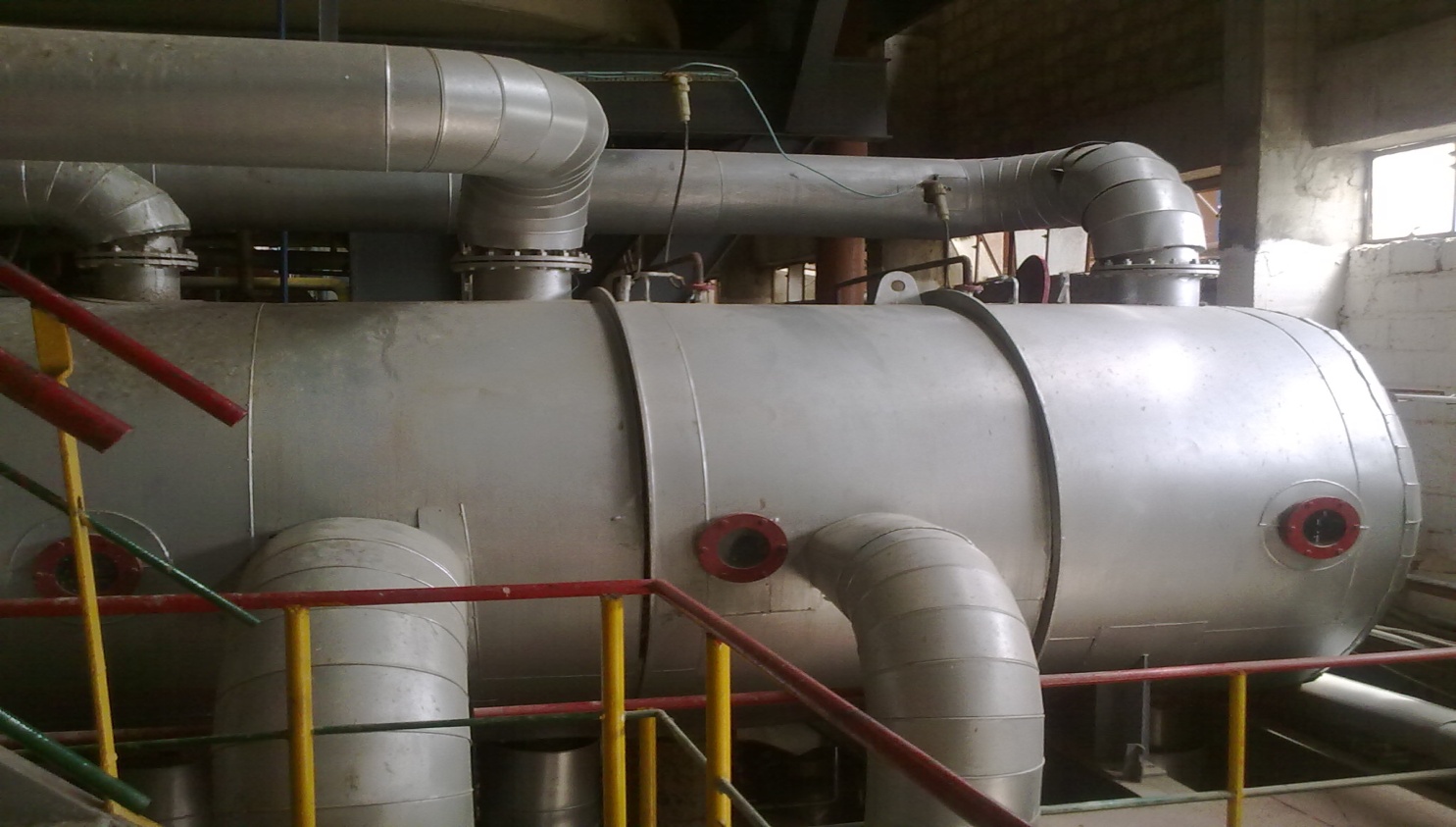 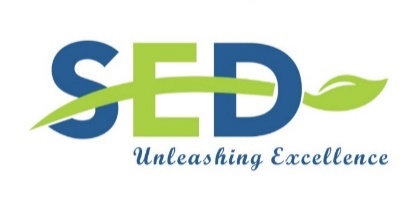 The Problem
Disposal of Spent Wash with required COD level is a challenge faced by all Molasses based Distilleries.

High COD level water is a threat to the environment.
The local plant operators are searching for the optimum solution with minimum operating cost.
Keeping in view the above problem SED came up with the following solution which is already in operation.
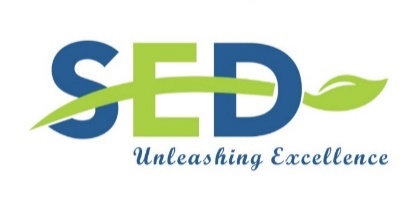 The Solution
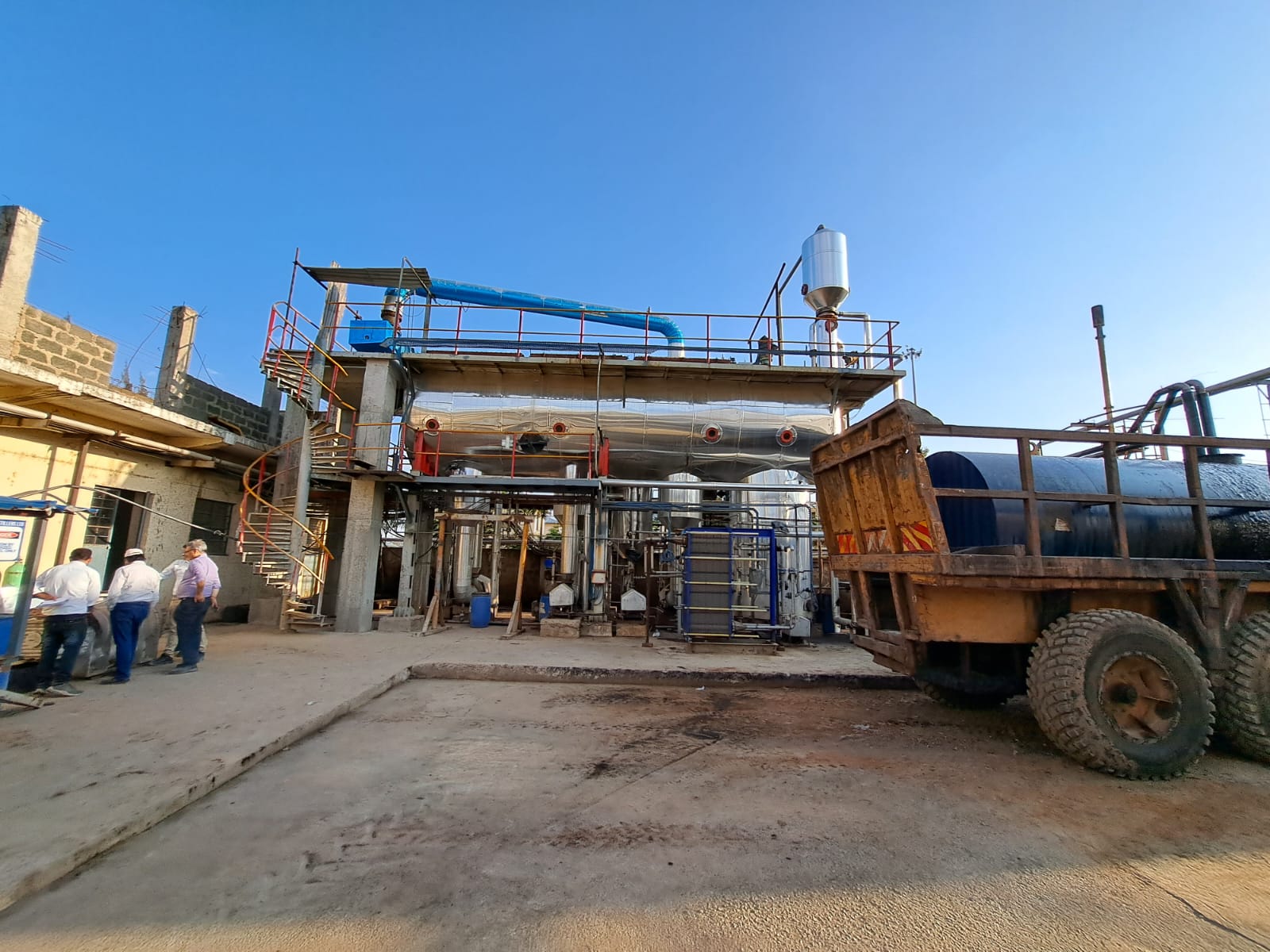 MVR Based Plate Type Evaporator
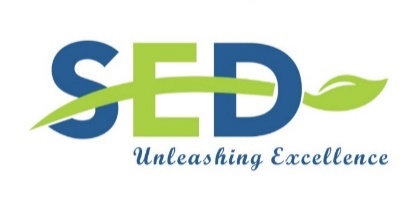 Case Study
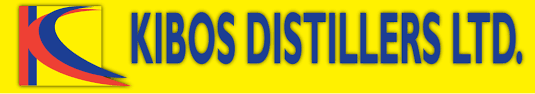 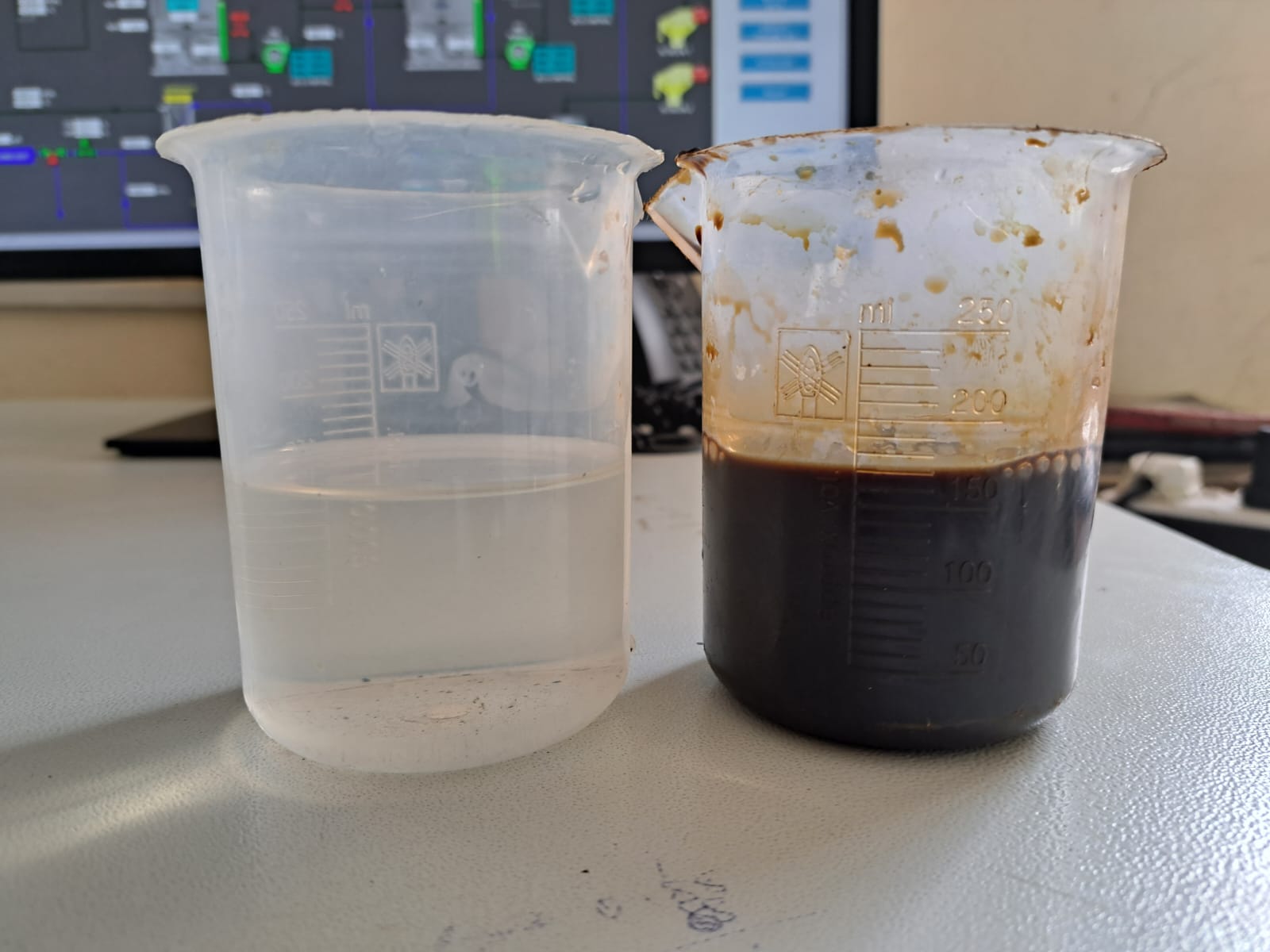 Raw Material: Molasses 
Capacity: 40,000 Liters/day
Location: Kisumu, Kenya
Operating Days: 365

Other Units in the Complex:
Kibos Sugar Limited  -  4500 TCD
Kibos Paper Products – 200 Tons/Day
Kibos Fertilizer
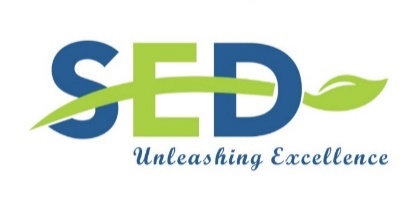 Process Flow Chart
80-85m3/day
150m3
SPENT WASH
KIBOS PAPER
CONDENSATE
MVR Evaporator
Condensate Quantity: 
80-85m3/day
TDS : 150 
COD:  2,000 ppm.
CONDENSATE 
POLISHING 
UNIT
Input Brix:  24
Input COD: 250,000ppm
Input TDS:  240,000
Quantity: 80-85m3/day
TDS : 500 
COD: 20 ppm
100Kw/Hr.
50 Tons.
Steam Turbine
KIBOS FERTILIZER
REJECT
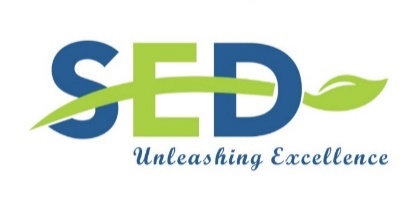 Spent Wash Evaporator
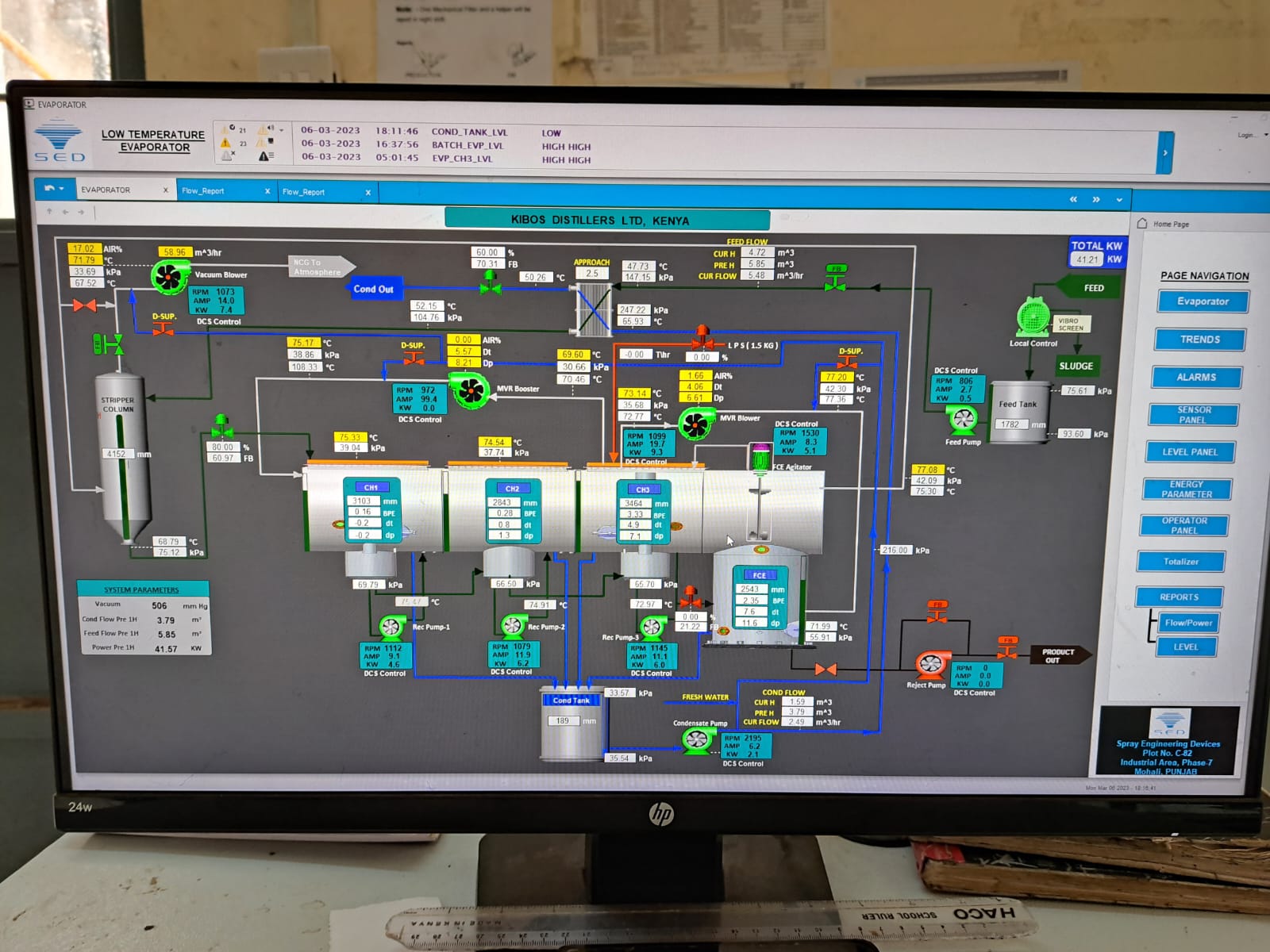 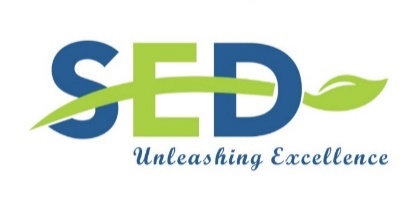 Spent Wash Evaporator
Capacity- 120m3/Day
Operating at 150m3/day

Input Qty : 150m3/day
Input Brix:  24
Input COD: 250,000ppm
Input TDS:  240,000
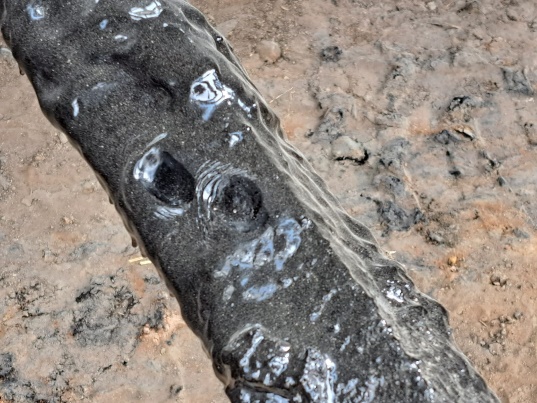 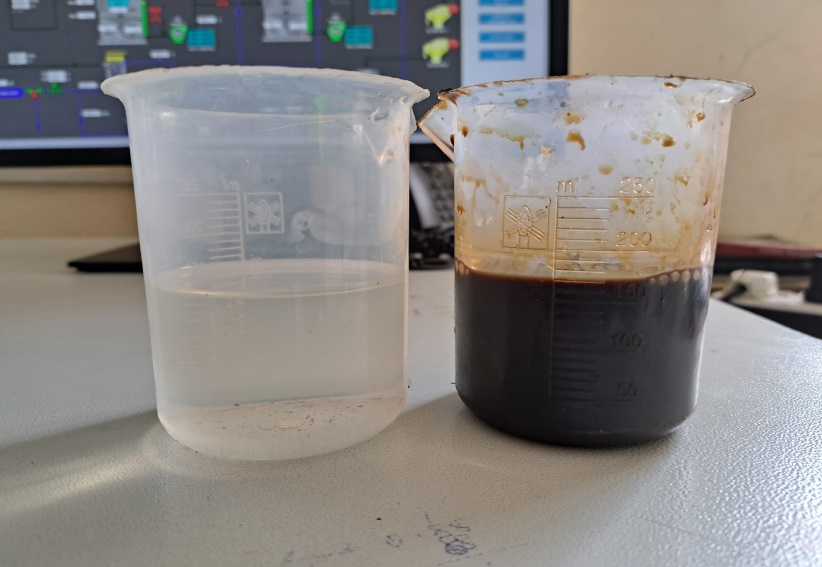 Power Load 100kw/hr
Condensate Parameters

Quantity:       80-85m3/day
TDS : 150 
COD:               2,000 ppm.
Clear water as condensate.
Reject Parameters:

Quantity:      66m3(50 Ton)
Brix:               55
COD:              800,000ppm
TDS:               550,000
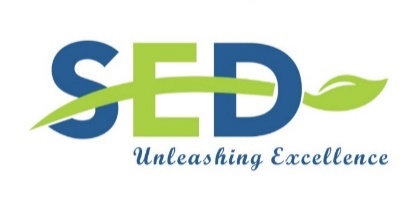 Spent Wash Evaporator
Solution side
Vapour flow path
Looking into the tube side flow direction
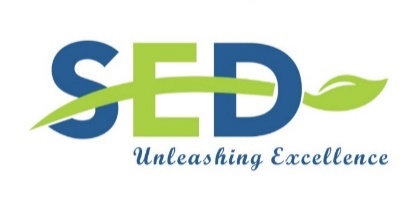 Vapor Out
MVR Based Evaporator
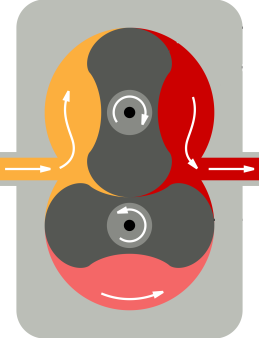 MVR
Compressed Vapour In
Vapor Out
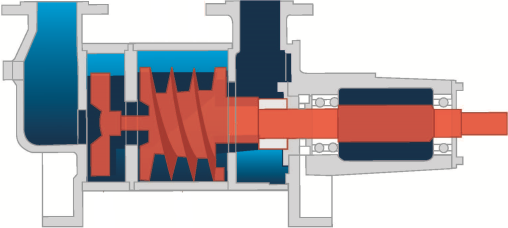 Clean Water Out
Wastewater In
Compressed Vapour In
Vacuum Pump
Feed Out
NCG
Heating Medium
Feed Out
PHE
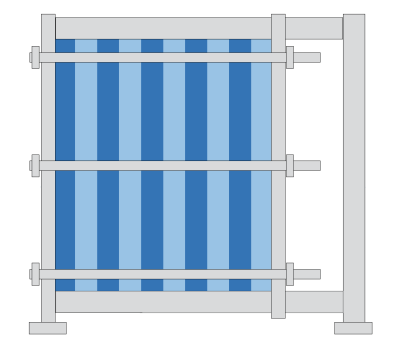 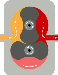 MVR
Clean Water Out
Vacuum Pump
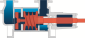 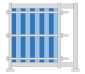 PHE
Wastewater In
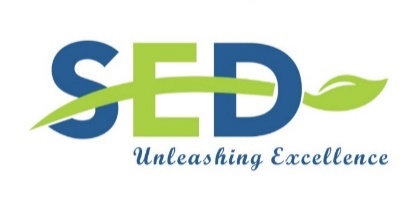 Comparison with Pakistan
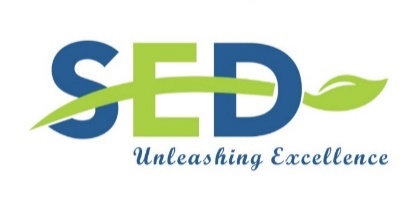 Proposed Flow Diagram
Distillery Spent Wash
Condensate Polishing Unit
CPU
1200m3/day
Condensate
Quantity: 850m3/day
TDS : 75 
COD:  200 ppm.
Quantity: 650m3/day
TDS : 200 
COD: 20 ppm.
Foam Removal
MVR 
Evaporator
Distillery/ Utilities
Reject
Quantity: 300Tons
Brix: 55
100 Tons/day
1.2 Mw/hr
Dryer
Steam Turbine
Bio Fertilizer/day
Steam & Power for Drying
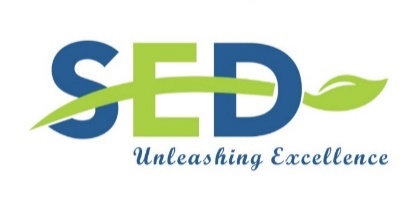 Inputs and Outputs
A simple estimate … if you have 100m3 of Spent wash
OUTPUT
INPUT
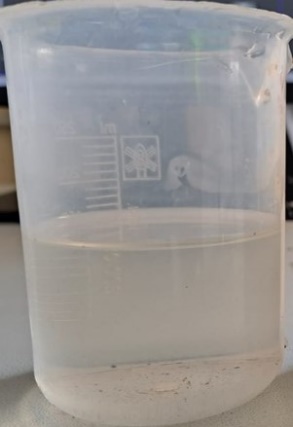 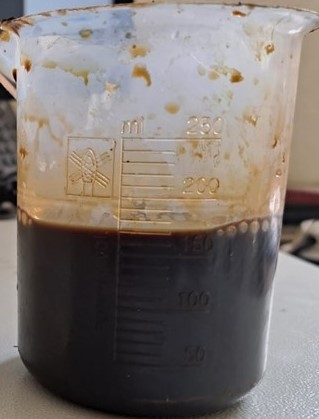 Reject
Spent Wash
Condensate
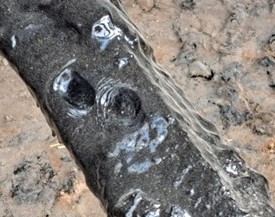 +
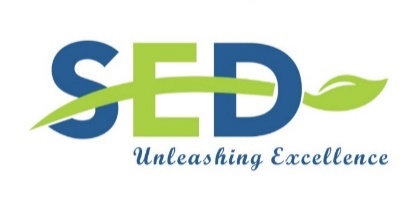 Objectives…WE can Achieve
Zero Liquid Discharge (ZLD)
Reduced requirement of Fresh Water
Better Crop Quality through organic Fertilizer
Significant Revenues from Sale of Bio Fertilizer
Better relations with Environment Agencies
Let’s Protect the Environment TOGETHER
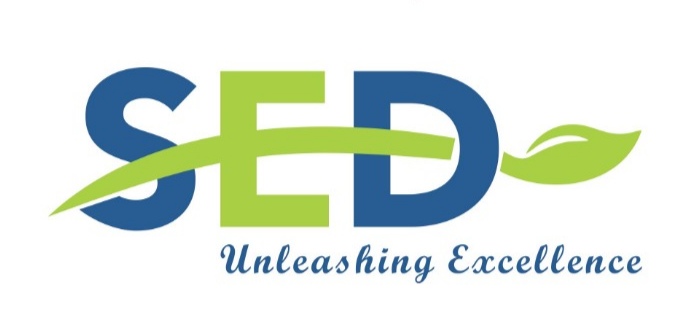 Sustainable Environment Developers
	Head Office: B-144, Block 11, Gulistan-e-Jauhar, Karachi.	 +92-21-34184313	 contact@sedl.pk
                       Factory: C-66, Phase I, S.I.T.E –II, Superhighway, Karachi.        : +92-300-0342650            www.sedl.pk